Quatre coins de directions
Enregistrement audio


(proceed to following pages and simply click on the speaker icon to play the recording of corresponding riddle)
Page2-3: French Riddles
Pages4-5: English Riddles
Devinettes françaises (1-4)
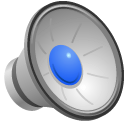 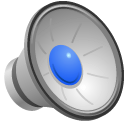 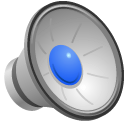 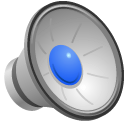 Devinettes françaises (5-9)
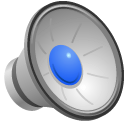 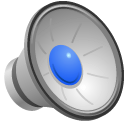 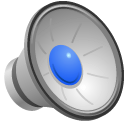 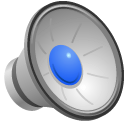 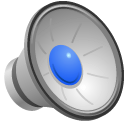 Devinettes anglaises (1-4)
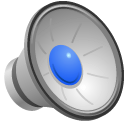 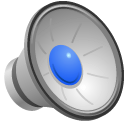 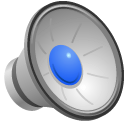 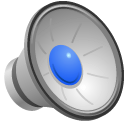 Devinettes anglaises (5-9)
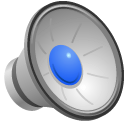 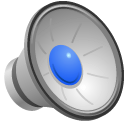 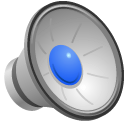 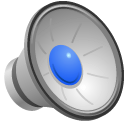 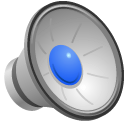